Ion Source Status 
July 28, 2020
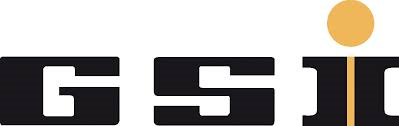 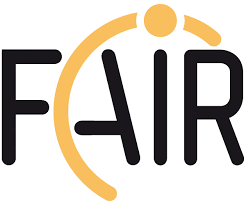 Shut down work (Terminal North, South, HLI) *
Preparation for beam tests with high current ion sources (U, Pr, Er, Sn) *
Adaptation of 18 GHz ECR ion source drawings ongoing (clarification with JYFL)
Solenoid PS for ECR test stand (EIS): tendering process  purchase department
* reduced activity due to vacation time